Summary of Findings
Personal Assessment of the College Environment (PACE)
PACE ModelNational Initiative for Leadership & Institutional Effectiveness (NILIE)North Carolina State University
Climate Factors
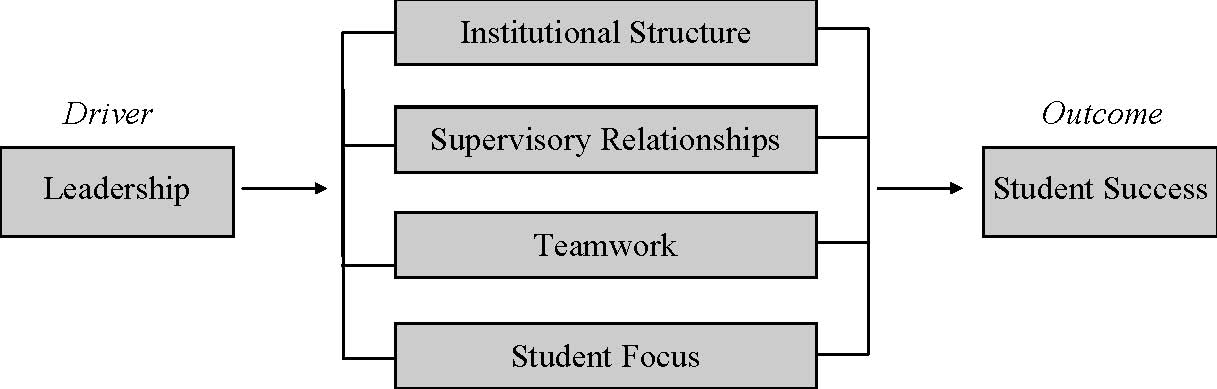 2
Organizational Systems
Coercive: least conducive to productivity, job satisfaction, communication, & overall organizational climate 
Competitive
Consultative
Collaborative: most conducive to productivity, job satisfaction, communication, & overall organizational climate
3
Instrumentation
46 items grouped under the 4 climate factors
Institutional Structure
Supervisory Relationships
Teamwork
Student Focus
Respondents rate these 4 factors on 5-point scale (1 = low . . . 5 = high)
4
Response Rates
Response Rates
5
Overall Climate Rating
Overall mean response: “healthy climate”  
Mid-Consultative range
6
Overall Climate Factor Ratings
Highest rated climate factor: Student Focus
7
Overall Climate Factor Ratings
2008 Overall climate factor ratings by employee group 
Administrator			4.00
Classified				3.76
Supervisory/Confidential		3.69
Faculty				3.48
Professional/Technical		3.64
Campus Operations		3.11
2005 Overall climate factor ratings by employee group 
Administrative			3.82
Technical/Campus Operations	3.64
Administrative Support		3.61	
Faculty				3.55
8
Highest Mean Item Ratings
9
Highest Mean Item Ratings in 2005 not repeated in 2008
The extent to which I am responsible for meaningful work: 4.34
The extent to which students receive an excellent education at this institution: 4.24
The extent to which my skills are appropriate for my job: 4.22
The extent to which accuracy is expected of me in my job: 4.20
The extent to which this institution prepares students for further learning: 4.11
10
Lowest Mean Item Ratings
11
Climate Factors Ratings by All Employees
12
Rating of 2008 Harper College Climate Factors by Employee Groups
13
2008 Mean Climate Scores as Rated by Employee Groups
2008  Ratings of Climate F actors by Demographic Groups
15
2008 Ratings of Climate Factors by Years of Service
16
Harper’s Climate Compared to NILIE Norm Base
17
Harper College Climate Compared with the NILIE PACE Norm Base
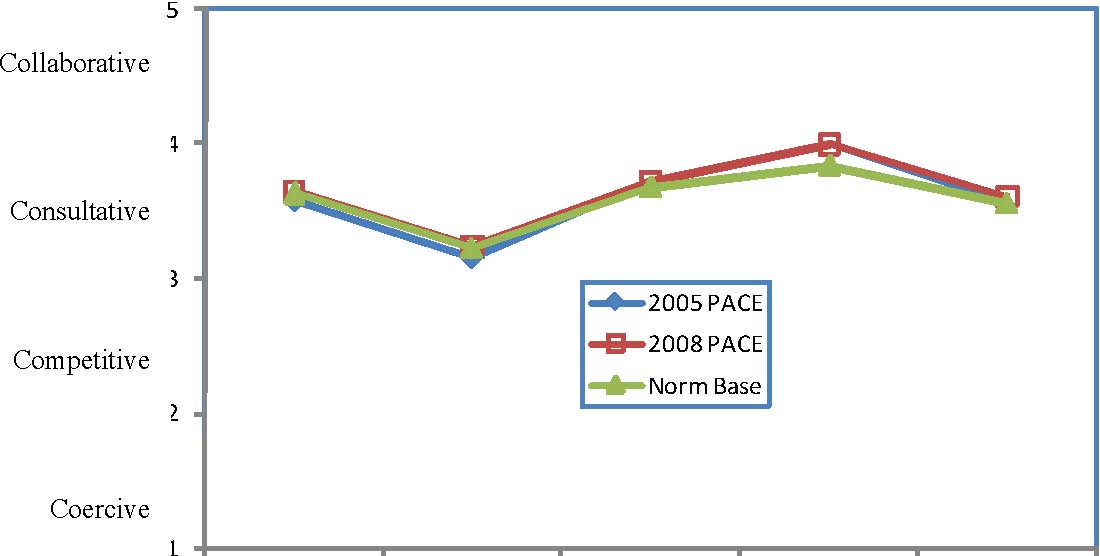 18
2008  Customized Items(Harper only for 2008)
19